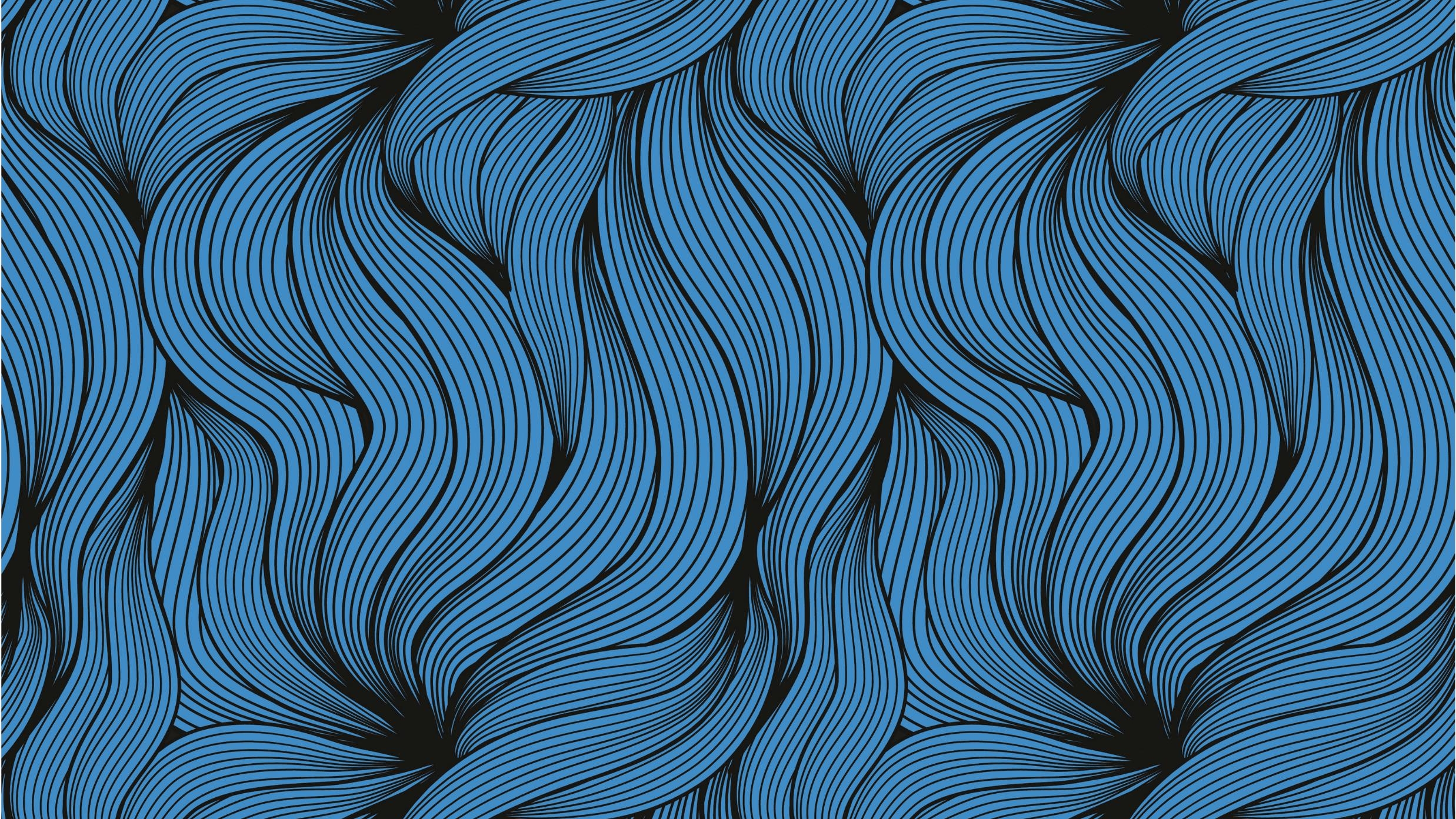 “Complex” PTSDUnderstanding and Working With
Presenters: Mackenzie Deffenbaugh, LPC, CCTP, EMDR, AOD Specialty
Sirissa Dalibor, APSW, CCTP, EMDR
Welcome
Mackenzie Deffenbaugh, LPC, CCTP
Bachelors in Psychology, Master’s in Mental Health Counseling
Sirissa Dalibor, APSW, CCTP
Bachelors in Social Worker, Master’s in Clinical Social Work

Special thanks to: 
Melissa Walkowski, LCSW, SAC, CCTP
Bachelors in Psychology, Master’s in Clinical Social Work
What we will cover today:
Adverse Childhood Experiences assessment and discussion
PTSD vs. C-PTSD diagnostic criteria
Impact of trauma on development
Case presentation
Helpful interventions
Discussion
DISCLOSURE
Adverse Childhood Experiences Questionnaire can be upsetting
Feel free to step out if you are feeling distressed and need a moment to distract
Purpose is to help educate and prepare for some of the other slides to make it applicable to your life and work with the treatment court clients
Let’s Get ACE’d (Go to www.menti.com) 	2193 3241
1. Did a parent or other adult in the household often swear, insult you, put you down or humiliate you OR act in a way in a way that made you afraid that you might be physically hurt? 
2. Did a parent or other adult in the household often … Push, grab, slap, or throw something at you? OR Ever hit you so hard that you had marks or were injured?
3. Did an adult or person at least 5 years older than you ever… Touch or fondle you or have you touch their body in a sexual way? OR Try to or actually have oral, anal, or vaginal sex with you?
4. Did you often feel that … No one in your family loved you or thought you were important or special? or Your family didn’t look out for each other, feel close to each other, or support each other?
ACE continued
5. Did you often feel that … You didn’t have enough to eat, had to wear dirty clothes, and had no one to protect you? OR Your parents were too drunk or high to take care of you or take you to the doctor if you needed it? 
6. Were your parents ever separated or divorced? 
7.  Was your mother or stepmother: Often pushed, grabbed, slapped, or had something thrown at her? OR Sometimes or often kicked, bitten, hit with a fist, or hit with something hard? OR Ever repeatedly hit over at least a few minutes or threatened with a gun or knife?
8. Did you live with anyone who was a problem drinker or alcoholic or who used street drugs? 
9.  Was a household member depressed or mentally ill or did a household member attempt suicide? 
10. Did a household member go to prison?
-Notice the differences in the room
-Diversity in your settings
-Long-term effects	
-More to the story…
So, what makes a diagnosis of Post Traumatic Stress Disorder?
Current Definition
Current Criteria
Definition: A mental health condition that develops following a traumatic event characterized by intrusive thoughts about the incident, recurrent distress/anxiety, flashback and avoidance of similar situations.
Category A: Traumatic event(s) or vicarious trauma
Category B: Intrusive symptoms
Category C: Avoidance of internal and external reminders
Category D: Negative cognitions and moods
Category E: Arousal and Reactivity
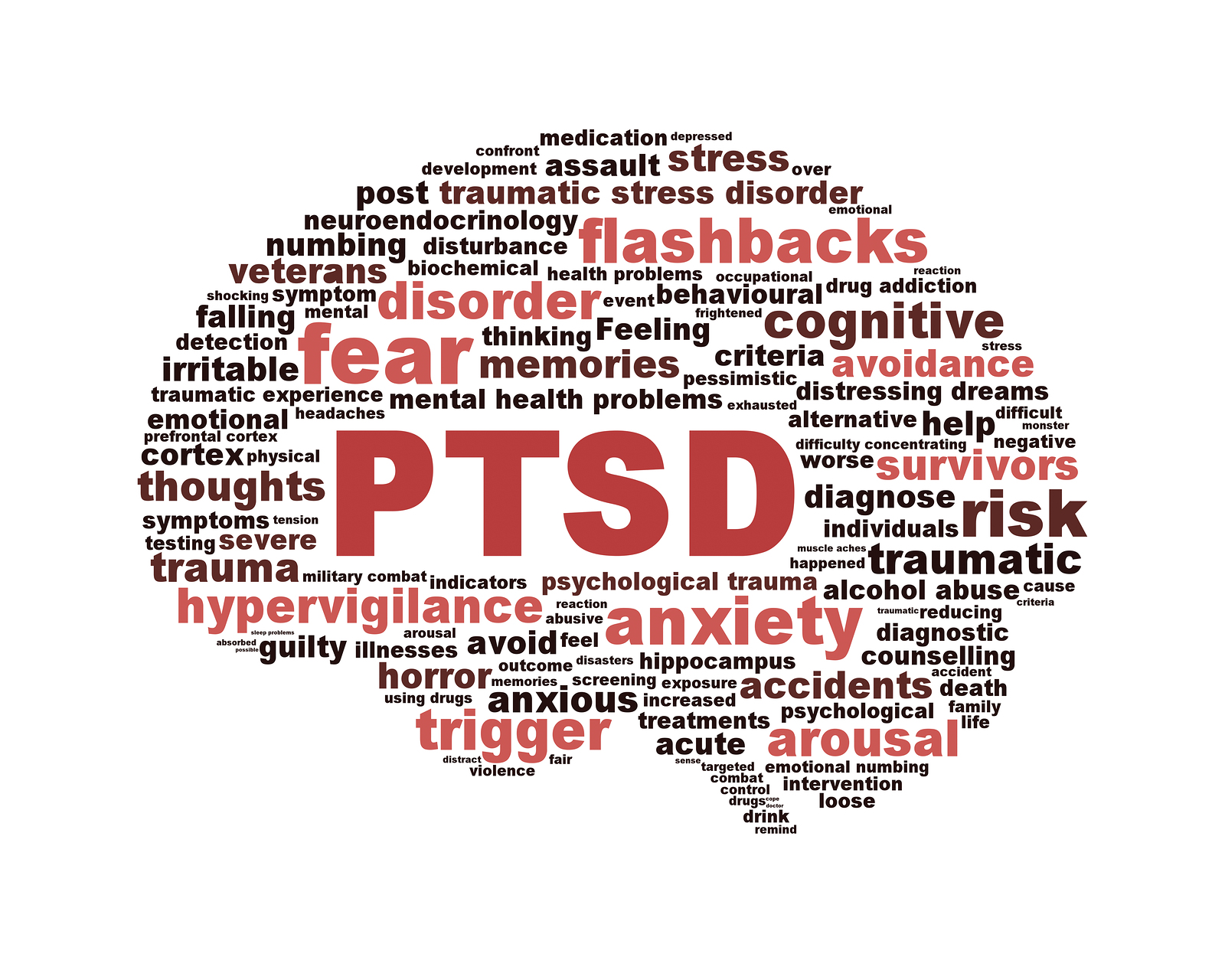 Criteria for C-PTSD
Established by WHO as a formal diagnosis in ICD-11 (2022)
Not yet approved by the DSM

Criteria:
1. Exposure to an event or series of events of an extremely threatening or horrific nature, most commonly prolonged or repetitive events from which escape is difficult or impossible.
2. Re-experiencing, as in PTSD, w/o “prominent cognitive aspect”
3. Avoidance, as in PTSD
4. Hypervigilance, as in PTSD, may include a lack of reactivity 
5. Persistent difficulties in relationships (avoidance, disinterest, disruption), unlike PTSD
6. Persistent beliefs about oneself as diminished, defeated or worthless, unlike PTSD
7. Severe and pervasive affect dysregulation, unlike PTSD (recklessness, dissociation, anhedonia)
Window of Tolerance
This is your brain on trauma
PTSD
All information goes to the base of brain up to the frontal cortex
Trauma sensitizes the base and middle brain
Trauma impairs frontal cortex- chemical changes (adrenaline, cortisol)
“Gut feeling” reactions
Any questions?
This is your brain on C-PTSD
Enduring feature of C-PTSD creates severity/persistence/complexity
All milestones after trauma are disrupted and impact functioning until the first milestone is repaired
Meanwhile, developmental gaps increase distress, maladaptive coping, adversity and trauma, complicating their presentation and experiences further
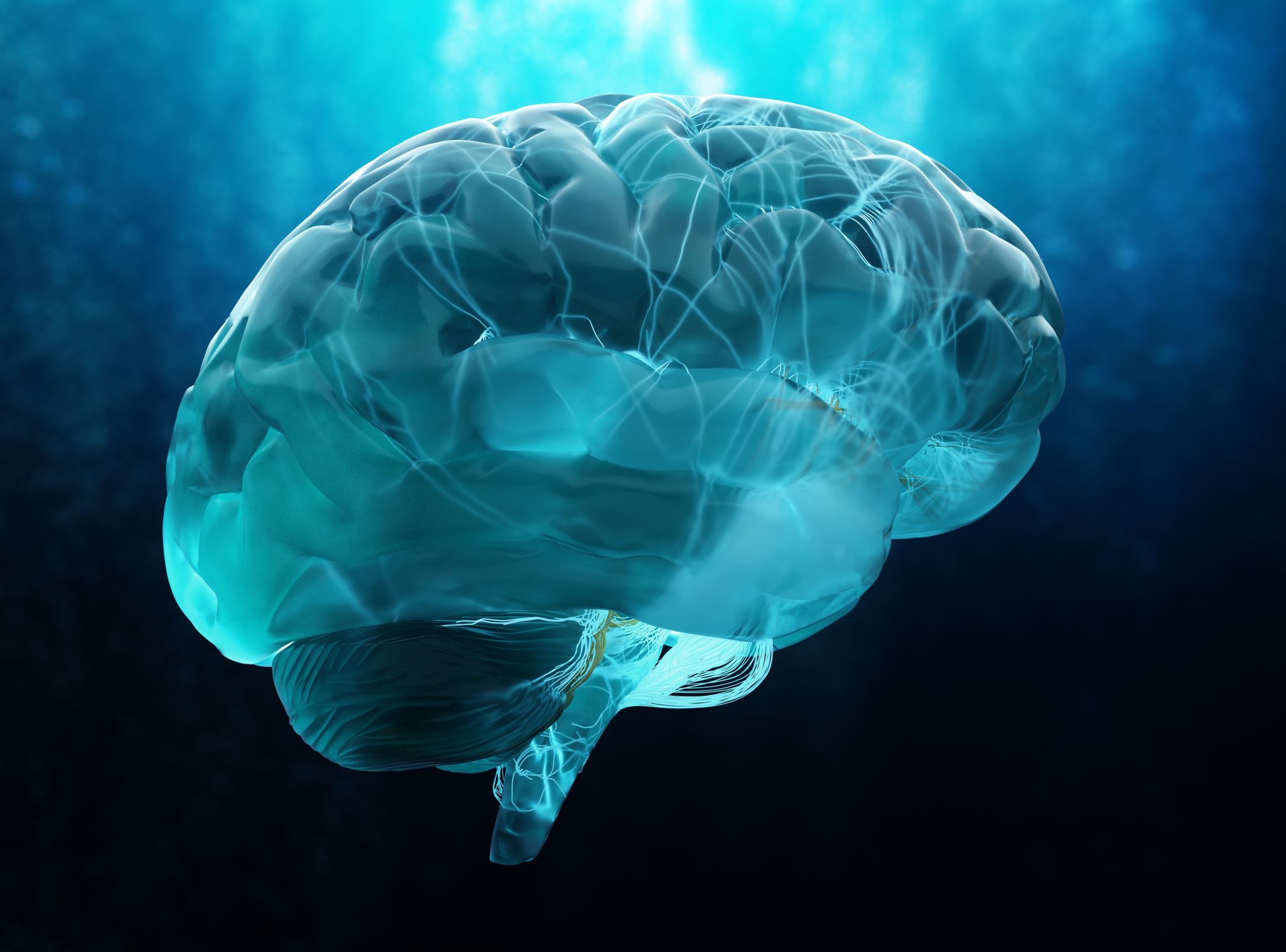 Life Impact
Childhood Trauma and the Brain | UK Trauma Council – YouTube
Simplified Differences Between PTSD vs CPTSD
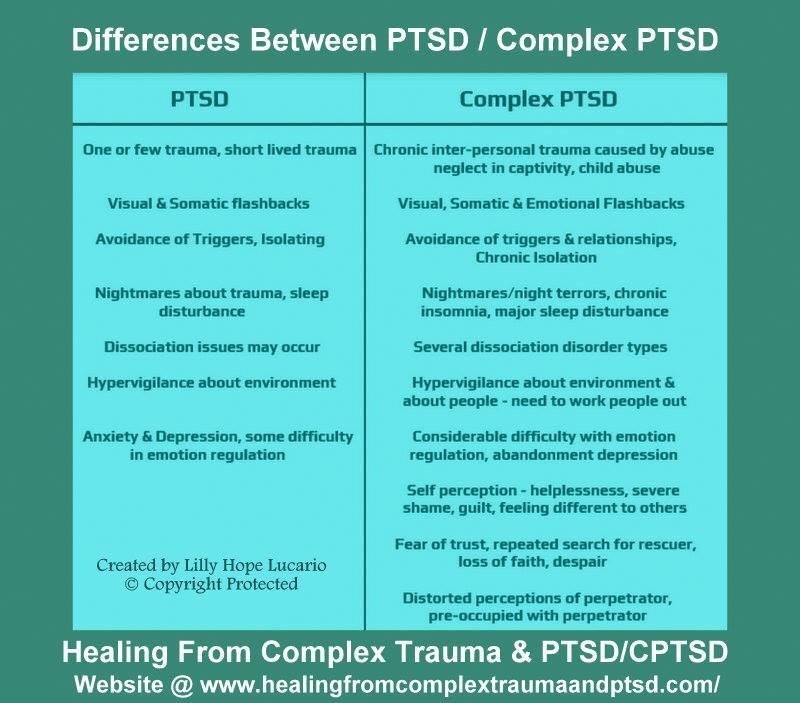 Now you see it…
Now you Don’t



Symptoms seen and unseen
Adaptation Responses
-The Four “F” responses to distress
-Brain adapting to survive
-Not conscience choices
-Brain decides best option for survival given the situation
-Mackenzie’s response in court
-What do you see the most?
FLIGHT- what you see
Observable
Timid body language
No eye contact
Bouncy knee or tapping of a pen
Frequently looking at the door, watch, or clock
“Is this over yet?” or “Am I done?”
Absent
Fast/rushed talking
Constant body movement
FLIGHT- what you don’t see
Negative core beliefs 
I can’t protect myself, I can’t cope,  I will lose control or fail

Fear, shame, guilt, embarrassment, disgust
Urge to escape

Cognitive changes
Reduced problem-solving/planning
Reduced processing/organization
Reduced perspective taking/anticipation of consequences
Memory impairment
Biological changes
Heart rate, temperature, blood flow
Body/brain are set to survival 
Can’t meet demands of environment fully
*** May or may not be in their awareness
FIGHT- what you see
Observable
Disagreeable 
Swearing or threatening
Posturing
Clenched fists or jaw
Furrowed brow
Sarcastic responses 
Eye rolling
Disrespectful comments
Throwing things, slamming doors
Stomping feet
FIGHT- what you don’t see
Negative core beliefs 
I’m bad, I’m not good enough, I can’t be weak

Fear, rejection, envy, jealousy
Anger 
urges to defend/attack

Cognitive changes
Biological changes

Body/brain are set to survival 
Can’t meet demands of environment fully
 *** May or may not be in their awareness
FREEZE- what you see
Observable
Stoic face
Slow moving
“Zoned out”
Procrastination
Non-verbal communication appears 
Stunted
Uncaring
Apathetic
FREEZE- what you don’t see
Negative core beliefs 
I’m powerless, I have no control, I’m trapped, I can’t protect myself

Fear, panic, helpless

Cognitive changes

Biological changes
2 systems conflict- escape and shut down
More complex trauma symptoms

Body/brain are set to survival 
Can’t meet demands of environment fully

***may or may not be awareness
FAWN- what you see
Observable
Agreeable
Constantly apologizing and/or being very affirming/flattering others
Appears to be a victim- Victimized by narcissist or anti-social individuals
Difficulties with being assertive or disagreeable
Concerned about being accepted
“Yes” person
Self-neglect
FAWN- what you don’t see
Negative core beliefs 
I deserve this, I’m not loveable

Emotional chameleon, dissociation
Fear, sadness
Urges to appease/submit

Cognitive changes

Biological changes

Body/brain are set to survival 

Can’t meet demands of environment fully

    *** may or may not be in their awareness
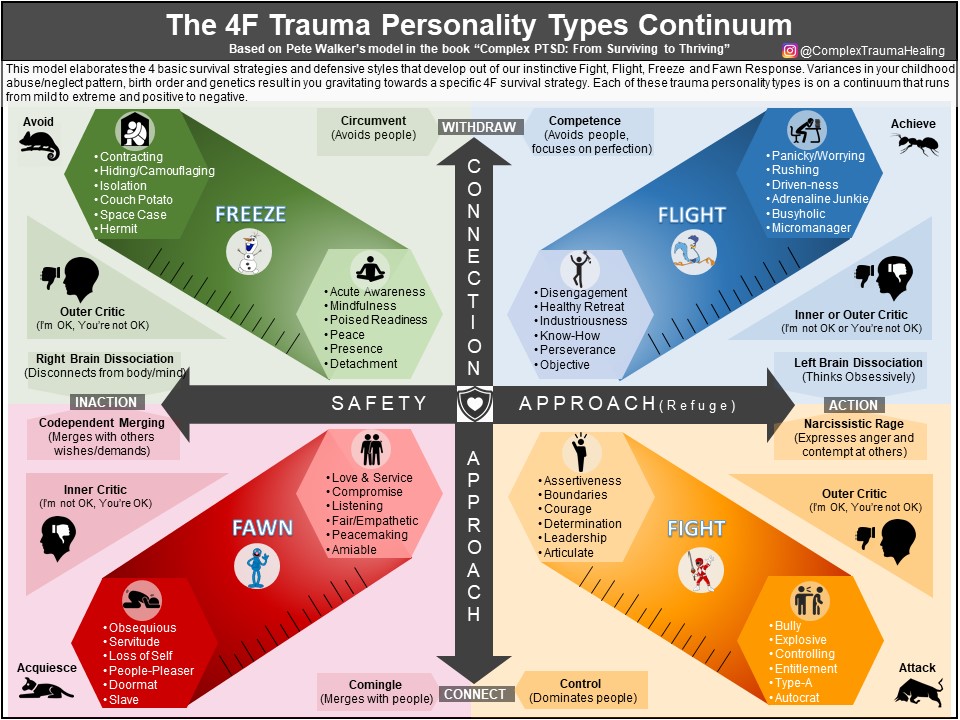 Questions?
Handout at the tables
Gives good information about the responses, symptoms, and reactions from the different types of survival states
So, where do you start?
Interpretations of behaviors and ways to intervene
Disclosure
Maladaptive behaviors
Is it traumatic or manipulative?
Triangulation
Regressive behaviors like tantrums
Avoidance
Resistance
Attacking
Inconsistency
Addiction
Somatic Symptoms
Resiliency
Video: Trauma and Resiliency PSA - Bing video

Bessel Van Der Kolk- “Even maladaptive coping  is resiliency- they are still trying to survive”.
-Post Traumatic Growth differs from resiliency- they are not the same
-Stems from connection with others throughout life
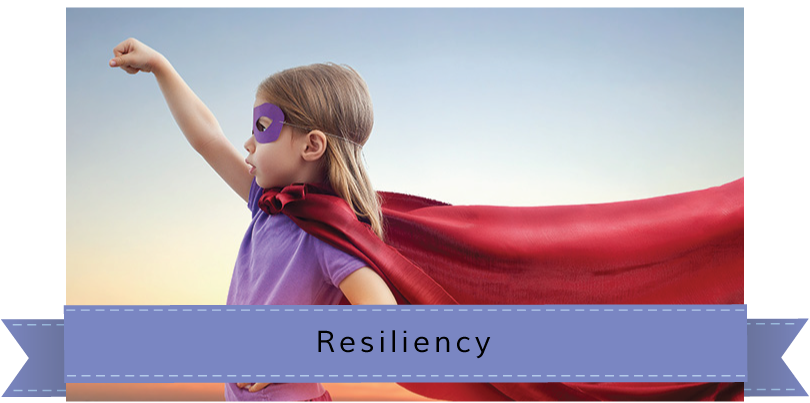 Treatment Recommendations:
EMDR
DBT
Primary role: Desensitization
Aligns thoughts, emotions and body sensations to healing
8 step process
Longer treatment for CPTSD than PTSD due to complexity

**These are treatments we deliver. There are other trauma treatment options (e.g., IFS, Somatic Therapy).
Three primary roles:

Stabilization and prevention

Repairing developmental gaps

Preparing for trauma therapy

Modes
Insight development
Broad skill development
Treatment Recommendations:
Life Skills
Somatic approaches
“Bottom-up”
To reverse stress response and improve cognition/flexibility; to increase self-regulation skills
Clinical: EMDR (bilaterals, body awareness, right-brain attachment), Prolonged Exposure (activate/deactivate body), Somatic Experiencing Therapy 
Non-Clinical: Alliance, body Mindfulness/ meditation, Progressive Muscle Relaxation, Yoga, Tai-chi, Qigong, exercise, breath work, any safe sensory activity
Assessment
Learning self-efficacy skills
Life Coaching
Relationship skills
Daily living skills (e.g. prioritize, proper self-care)

Cognitive intervention
IQ/LD Assessment
Neuropsychological evaluation
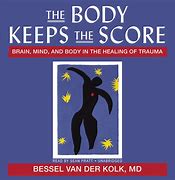 Questions
Questions?
-Sirissa Dalibor
Sirissa.Dalibor@eauclairecounty.gov

-Mackenzie Deffenbaugh
Mackenzie.Deffenbaugh@eauclairecounty.gov
References
Growth after trauma (apa.org)





For the ICD-11 C-PTSD Diagnostic Criteria:
World Health Organization (2022). International Classification of Diseases 11th Revision. <https://icd.who.int/enD-11 (who.int)>
Cloitre, M., Garvert, D. W., Weiss, B., Carlson, E. B., & Bryant, R. A. (2014). Distinguishing PTSD, complex PTSD, and borderline personality disorder: A latent class analysis. European Journal of Psychotraumatology, 5.
Hyland, M., Shevlin, P., Fyvie, C., & Karatzias, T. (2018). Posttraumatic Stress Disorder and Complex Posttraumatic Stress Disorder in DSM-5 and ICD-11: Clinical and Behavioral Correlates. Journal of Trauma Stress. 31(2).
Powers, A., Fani, N., Carter, S., Cross, D., Cloitre, M., & Bradley, B. (2017). Differential predictors of DSM-5 PTSD and ICD-11 complex PTSD among African American women. European Journal of Psychotraumatology, 8. 
U.S. Department Of Veteran’s Affairs (n.d.). Complex PTSD. <https://www.ptsd.va.gov/professional/treat/essentials/complex_ptsd.asp>